What types of transportation are available to us in Nashville for our daily needs?
What is good and bad about each of these types of transportation?
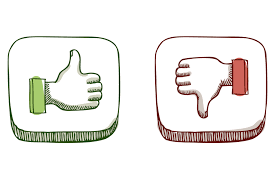 Do Now
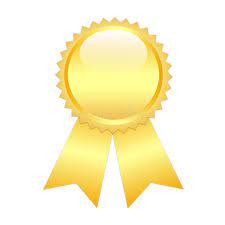 Most Sustainable: Emits the LEAST amount of CO2s.
Healthiest: Burns the MOST calories.
Most Affordable: Spend the LEAST amount of money.
Fastest: Spends the LEAST amount of time.
Winners
Although the car is the fastest way to get around, what is its impact on the environment?
Why don’t students take more sustainable types of transportation such as walking, biking, or taking the bus to school more? 
What do you believe would encourage students to take more sustainable types of transportation?
Reflection
Using only paint, design something that will make, walking, biking, or taking the bus a more pleasant experience.
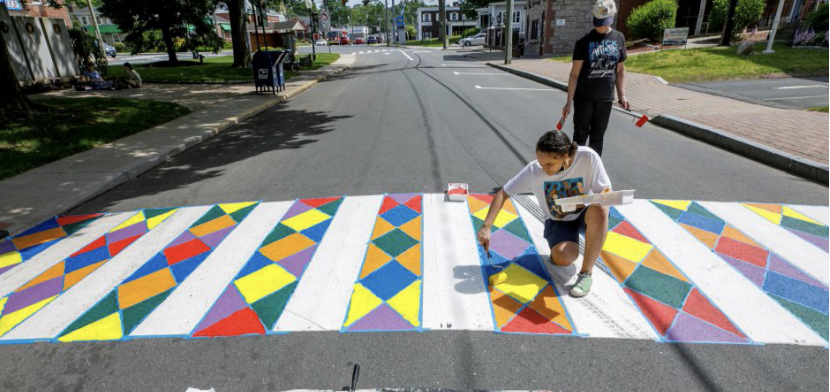 Sustainable Transportation Paint Challenge